Муниципальное бюджетное дошкольное образовательное учреждение Новосибирского района Новосибирской области - детский сад "Капелька« Программа адаптации«Адаптация детей 2-3 лет к условиям детского сада»
Составила: 
Кунгурцева Юлия  Александровна
воспитатель первой квалификационной категории
Одно из главных направлений программы – помощь детям в прохождении довольно сложного периода жизни по приспособлению к новым условиям жизнедеятельности.    Программа разработана с учётом методических разработок таких авторов, как Белкина Л.В., Васильева М.А., Смирнова Е.О., Доронова Т.Н. и др.
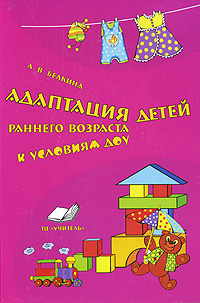 Цель программы: Помощь детям в адаптации к условиям дошкольного образовательного учреждения, создание благоприятного воспитательно-образовательного пространства семьи и ДОУ в системе организации адаптации детей раннего возраста.   Задачи Программы:-преодоление стрессовых состояний у детей раннего и младшего возраста в период адаптации к детскому саду;- обучение воспитателей методам проведения групповых занятий в адаптационный период;- формирование активной позиции родителей по отношению к процессу адаптации детей.
Кроме того, различают три степени тяжести прохождения острой фазы адаптационного периода:
 легкая адаптация;
адаптация средней тяжести;
тяжелая адаптация.
Этапы адаптационного периода1 этап – подготовка родителями и воспитателями ребенка к условиям детского сада. 2 этап – приход мамы с ребенком в группу детского сада. 3 этап – постепенное привыкание.   Постепенная адаптация может включать несколько периодов.Первый период: “мы играем только вместе”.Второй период: “я играю сам, но ты будь рядом”.Третий период: “иди, я немножко поиграю один”.Четвертый период: “мне хорошо здесь, я готов отпустить тебя”.
Направления психолого-педагогической деятельности коллектива МБДОУ для успешного процесса адаптации детей к условиям дошкольного образовательного учреждения   До приема детей в группу «Солнышко» с родителями общаются специалисты и воспитатели МБДОУ -  детский сад  «Капелька».   За основу процесса адаптации детей к условиям дошкольного образовательного учреждения взята модель организации адаптационного периода детей 2-го и 3-го года жизни Л.В.Белкиной (см. приложение 1).
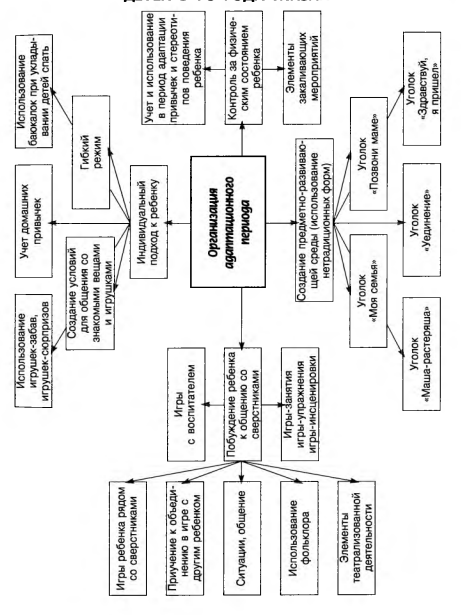 Приложение 1Модель  организации адаптационного периода детей 2-го и 3-го года жизни
Для оптимизации процесса успешной адаптации в группе «Солнышко» используются формы организации адаптационного периода через режимные процессы, разработанные Л.В.Белкиной (см. приложение 2), разработан режим дня (см. приложение 3).
Приложение 2Формы организации адаптационного периодачерез режимные процессыИспользование щадящего режима в организации адаптационного периода
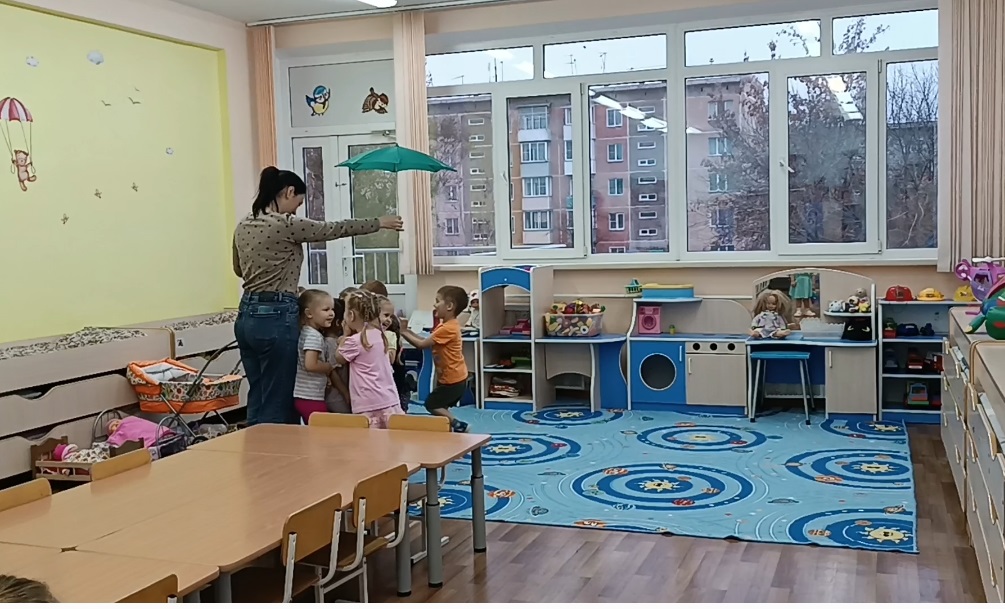 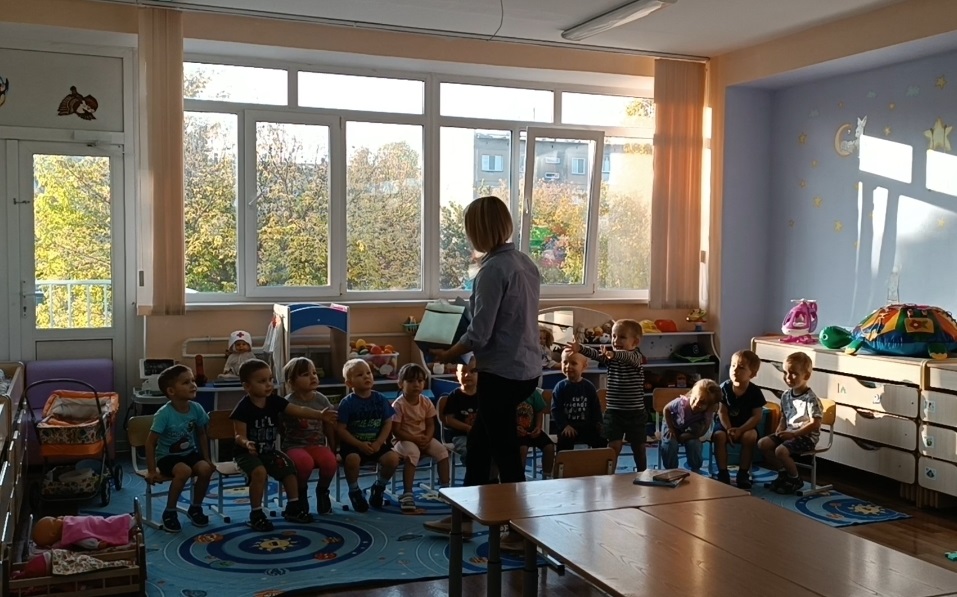 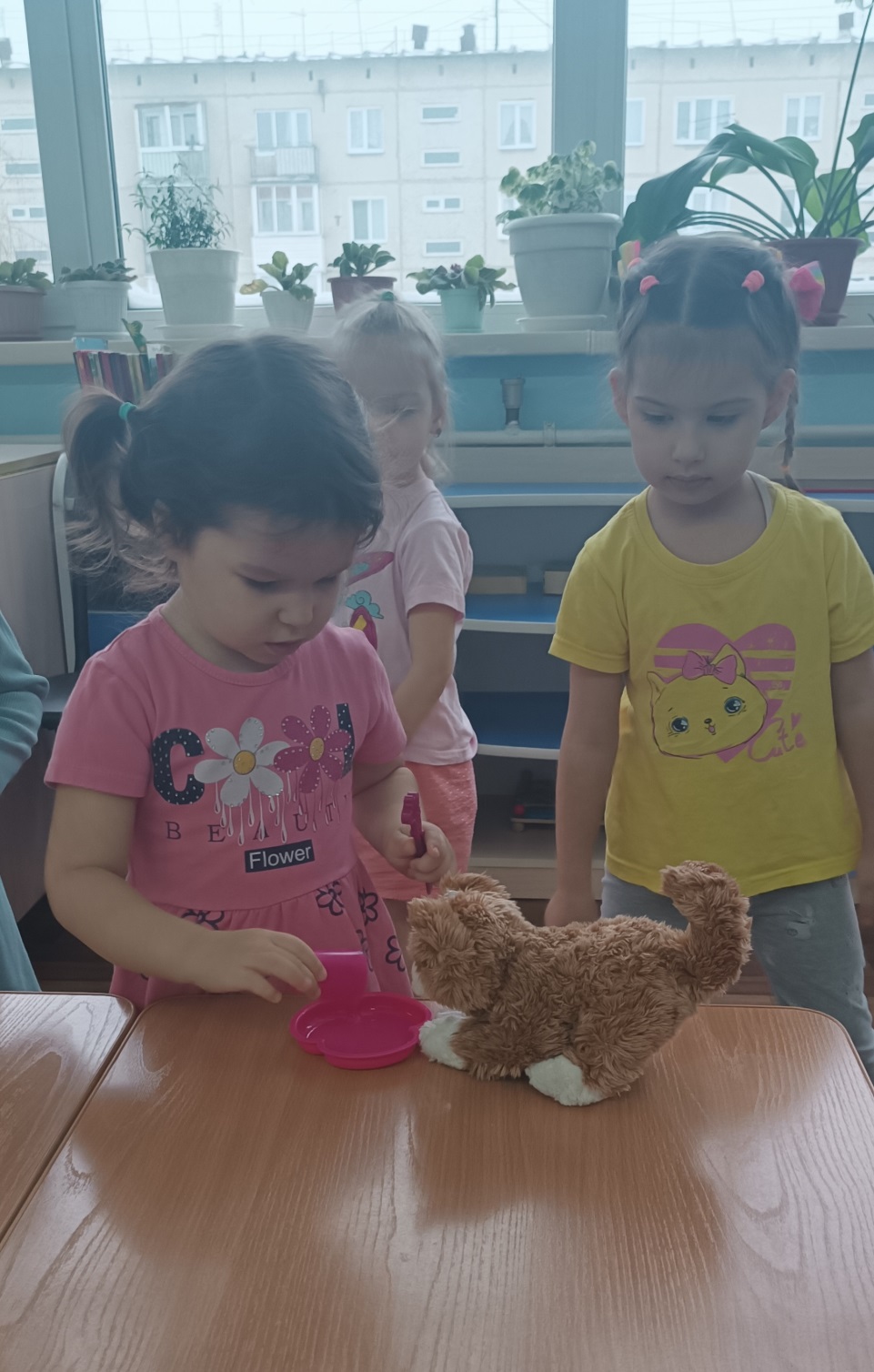 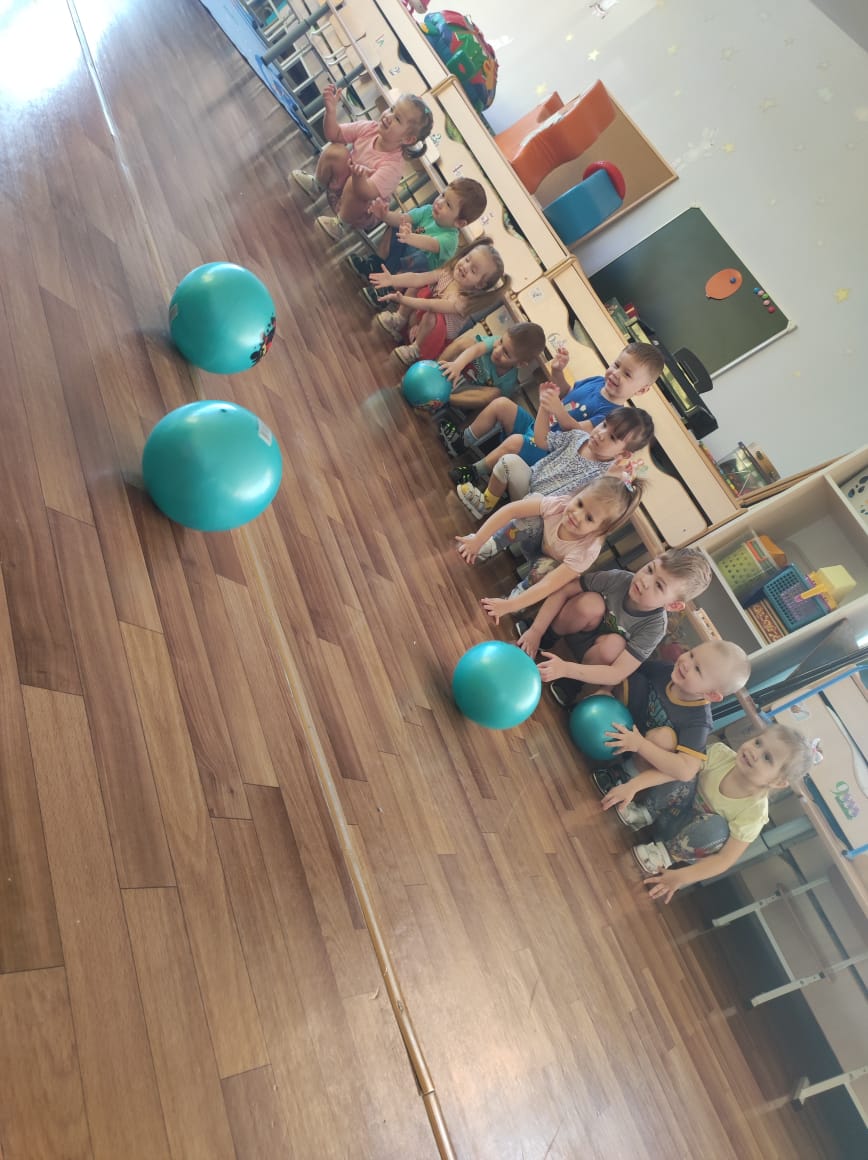 Для организации успешной адаптации детей раннего возраста, воспитатели группа «Солнышко» выбирают разнообразные методы и приемы работы с детьми: развлечения, интересные для детей дидактические игры, подвижные игры, способствующие возникновению положительных эмоций у детей, элементы устного народного творчества. Также для облегчения адаптации коллектив нашей группы в первые дни рекомендует родителям укороченное пребывание ребенка в детском саду с постепенным увеличением на 1-2 часа в день в зависимости от поведения малыша.   Для того чтобы процесс привыкания к детскому саду проходил более успешно, мы используем разные направления работы с детьми:1. Создание эмоционально благоприятной атмосферы в группе.2. Формирование у ребенка чувства уверенности (познавательной осведомлённости). 3. Приобщение ребенка в доступной форме к элементарным общепринятым нормам и правилам, в том числе моральным (формирование социальной осведомлённости).4. Охрана и укрепление здоровья детей.
Работа с родителямиПериод адаптации – тяжелое время для малыша. Но в это время тяжело не только детям, но и их родителям. Поэтому очень важна совместная работа воспитателя с родителями.   С этой целью в программе представлен перспективный план по работе с родителями (см приложение 9), представлены анкеты для родителей (см. приложение 10), а также, для родителей, на период адаптации разработаны памятки (см. приложение 11).
ДиагностикаДиагностика проходит по трем направлениям:– характеристика родителями состояния своих детей в семье (анкета) (см. приложение 10)– оценка воспитателями состояния детей в период адаптации к условиям детского сада (первоначальное обследование основывается на методе фиксированного наблюдения в естественных или моделируемых ситуациях: эмоциональная сфера, игровая деятельность) (см. приложение 12).– заполнение индивидуального листа адаптации ребенка (см. приложение 13).   Адаптационный период считается законченным, если ребенок с аппетитом ест, быстро засыпает и вовремя просыпается в бодром настроении, играет один или со сверстниками.